Transforming POAC 
into Peri Assessment
7
STEPS
of Quality 
Improvement
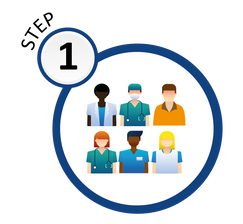 The helter-skelter embodies our QI journey—a ride of anticipation, challenges, faith, and achievement.
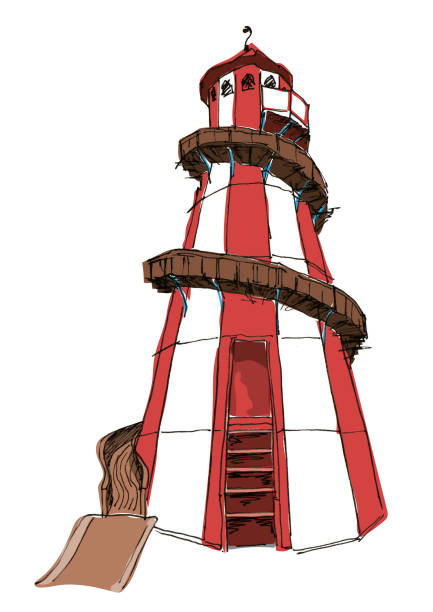 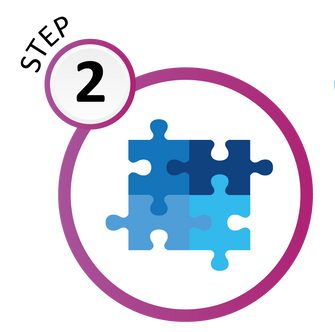 TEAM
Project Team:  Annie Allen, Jacqui Wilson
Anaesthetic Leads: Tom Teare, Mark Abou-Samra
POAC: Amanda Newell, Ashraf Ahmed, Tracey Jenkins, Kim 
Saunders, Sam Goss, Tracey Gunn, Di Vickery
Peri-Op: Louise Lewis, Martin Lever, Peri-Op Anaemia                     Nurse Specialist, Care Co-Ordinators, Project Support
Digital Nurse Lead: Shawn Whelan
Patient Partner: Joyce Strandring
PROBLEM
What was our problem
The POAC team are seeing elective surgical patients too close to surgery to enable optimisation causing last minute cancellations, increased rate of complication and LOS               and / or readmissions. 
How long had this been happening
This is a historic issue experienced                               by 100% of patients. Addressing this 
Will improve patient experience
 and outcomes
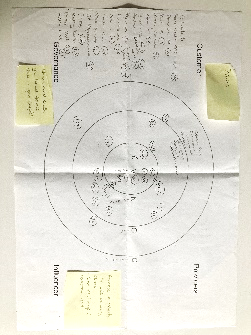 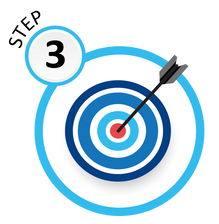 AIM
What was our aim?
To improve surgical outcomes we will increase screening from 0% to 80% of all patients who require elective major inpatient surgery at MPH. To improve surgical
 outcomes we will 
offer optimisation 
                  to those with diabetes, 
anaemia and to those 
who smoke from
01/09/23 to 01/04/2024
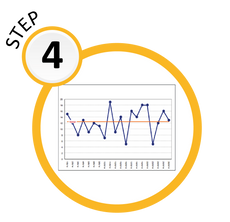 MEASURES
Outcome measure: 
Measure % of patients receiving Pathpoint questionnaire PLUS % of patients returning the form 
Process measure:
Measure No. of patients being supported with Diabetes, Anaemia & Smoking PLUS accuracy of form
Balancing measure:
Setting our criteria too low could result  in 
more patients being identified than we have 
capacity to optimise
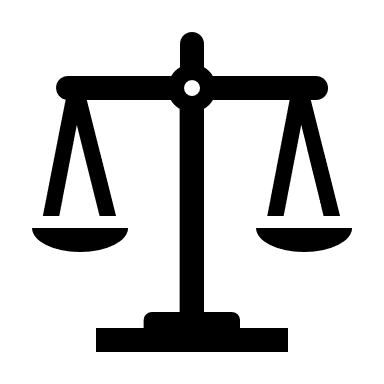 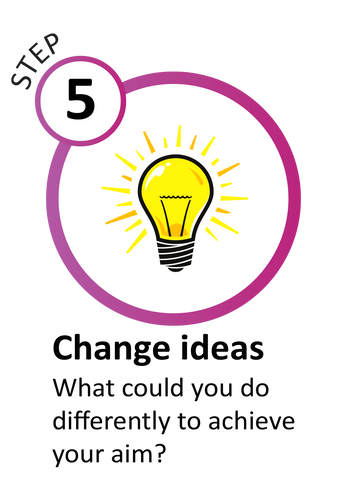 (SOME OF OUR) CHANGE IDEAS
SECONDARY DRIVERS
PRIMARY DRIVERS
CHANGE IDEAS
Pathpoint
Collect HB results for 1000 patients from POAC and identify most prevalent anaemic pathways
Identify 
patients
Assessment nurse
Referral pathways
Care Co-Ordinator
Raising awareness, OPD poster
Patient 
engagement
Communications
CLINICIANS
PLEASE INFORM ANY NEWLY 
LISTED SURGICAL PATIENT THEY WILL RECEIVE A 
‘PATHPOINT’ HEALTH  QUESTIONNAIRE
(BY TEXT MESSAGE OR BY EMAIL)
FROM THE
PRE-OPERATIVE ASSESSMENT DEPARTMENT 
FOR COMPLETION AND RETURN
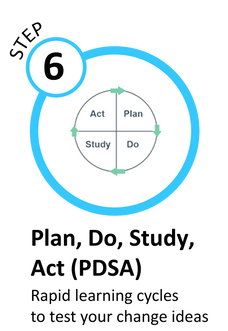 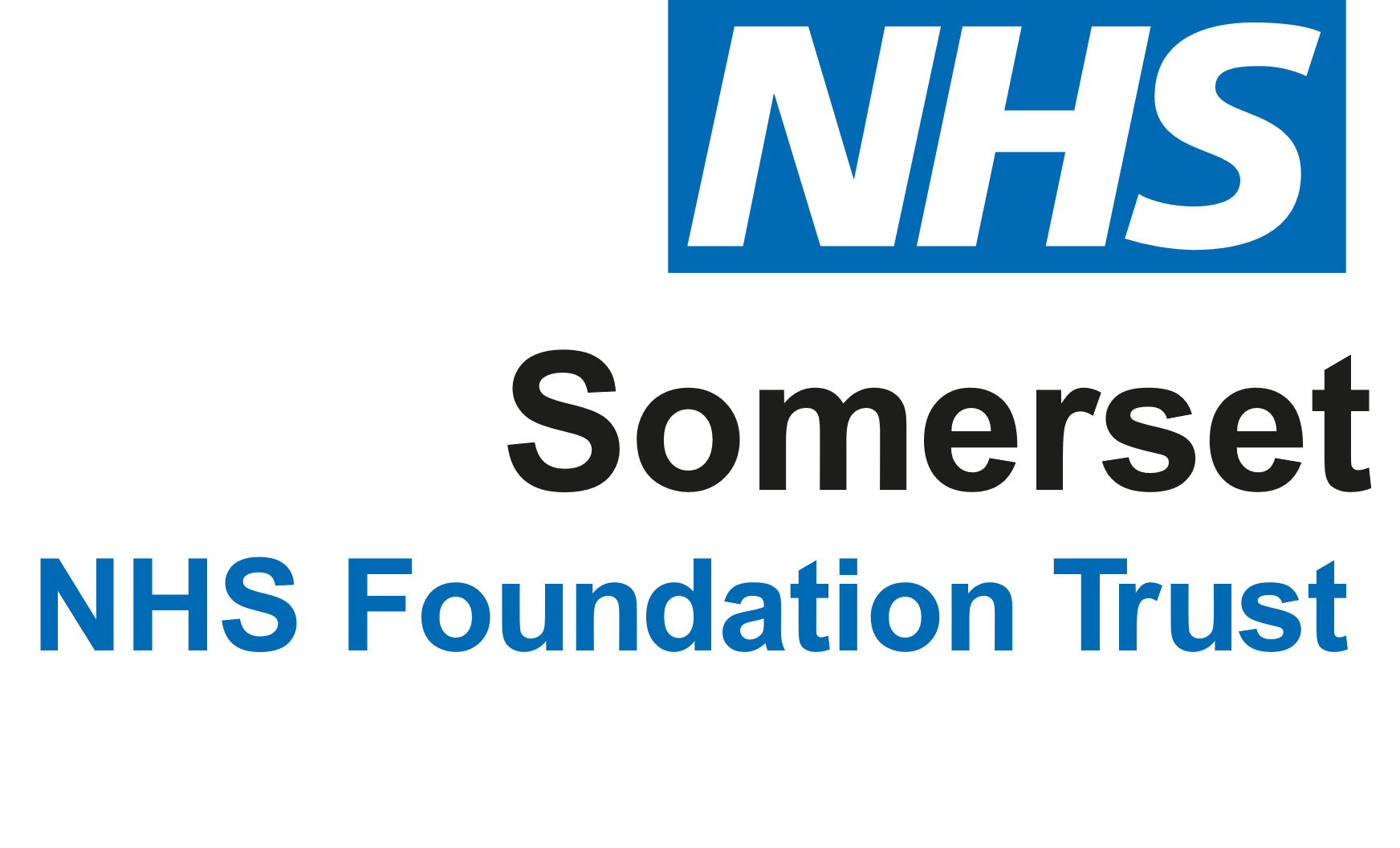 Patient Involvement
TEST & LEARN
There were many PDSA cycles! 1 example ….
PLAN / DO
Put posters up in OPD clinic rooms and waiting rooms and inform clinicians to tell patients they will be receiving a Pathpoint Questionnaire via email/text.
STUDY
The poster increased the number  
of questionnaires being returned 
from 40% to 60%
ACT
Adopt!  But continue to conduct 
audit spot checks with OPD
 departments(s)
Recruitment
Contact non-responders
Referral 
Pathway(s)
Test Pathway(s)
Staff Engagement
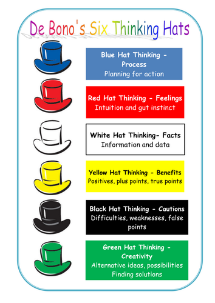 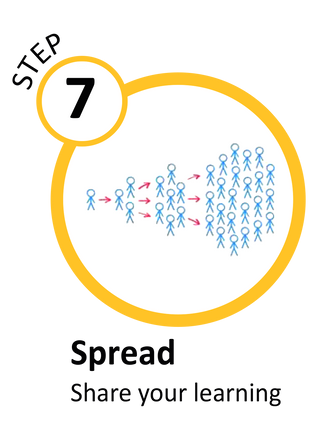 SPREAD
Successfully secured 1st year funding to launch the Peri-Operative Service. The Quadruple Aim will be an integral focus of the next steps in our journey together with ensuring a 	standardised process,                                                                                                                      	sustained planning 
	and embedded 	continuous learning
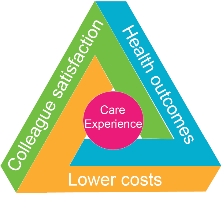 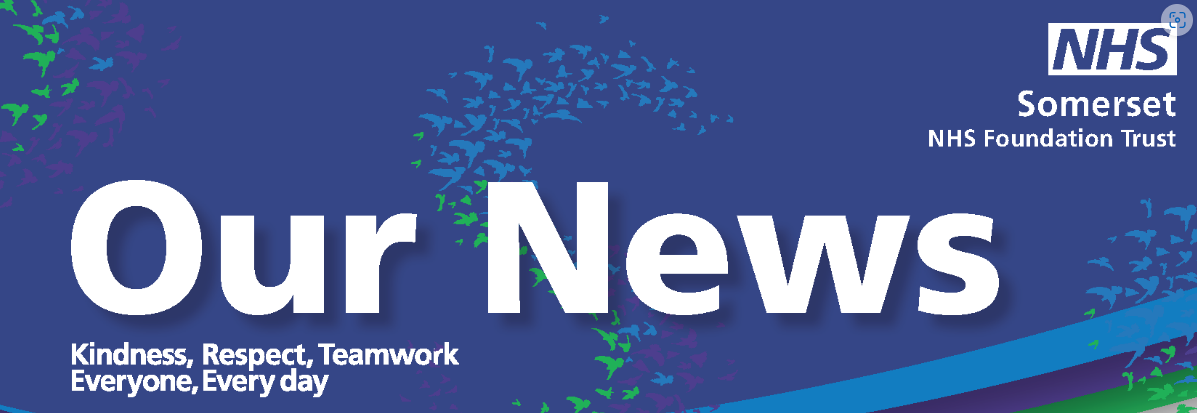 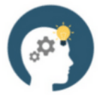 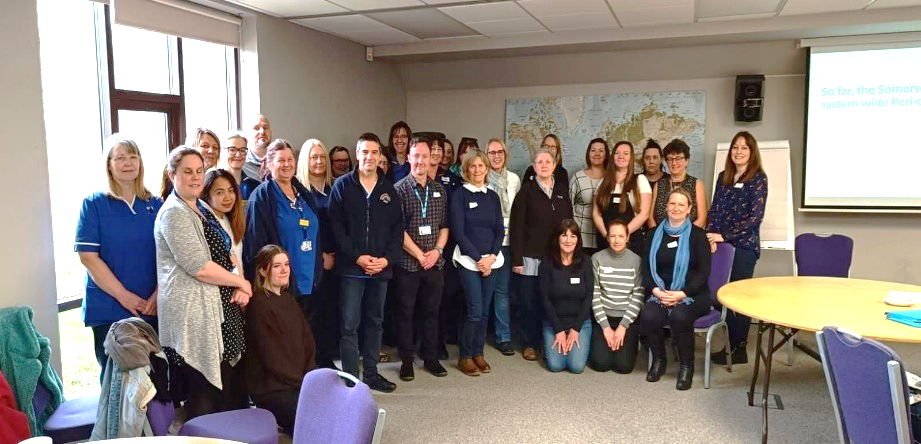 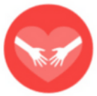 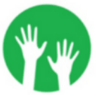